The Law of Conservation of  Linear Momentum
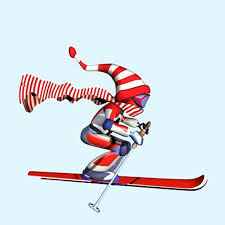 I can use The Law of Conservation of  Linear Momentum to evaluate systems.
Conservation
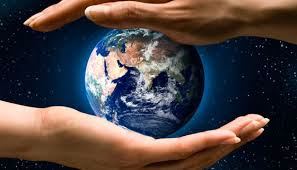 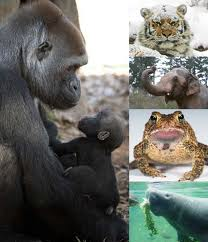 Not this kind
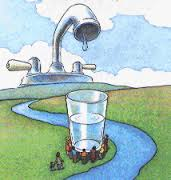 Conservation is the act of preserving, guarding, or protecting; wise use.
Conservation LawsLkj
in Science mean a particular measureable

 quantity is   preserved  
 
within a closed system.
Conservation Laws
The Law of Conservation of  Linear Momentum
The Law of Conservation of  Mass
The Law of Conservation of  Matter
The Law of Conservation of  Electric Charge
The Law of Conservation of  Angular Momentum
The Law of Conservation of  Energy
Law of Conservation of Momentum states that the total momentum of a closed system remains the same.
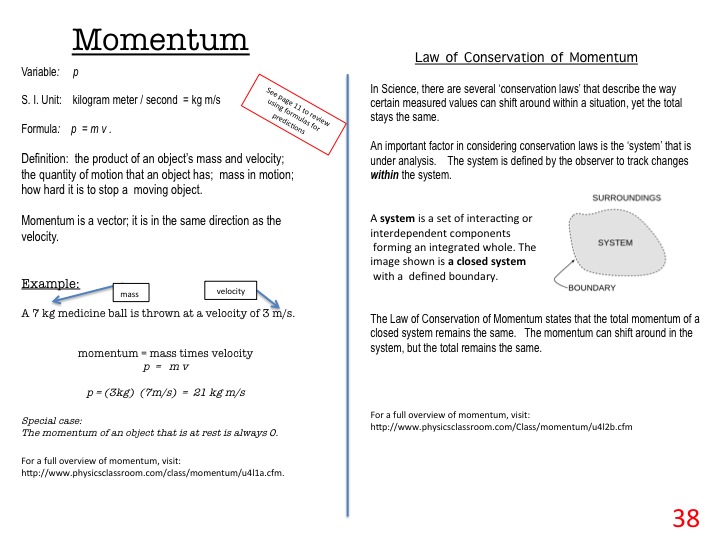 There may be momentum shifts within the system but the total momentum remains the same.
Law of Conservation of Momentum states that the  total momentum of a closed system remains the same.
A user-defined system where the measured quantities 
can shift in the system
but not flow in or out.
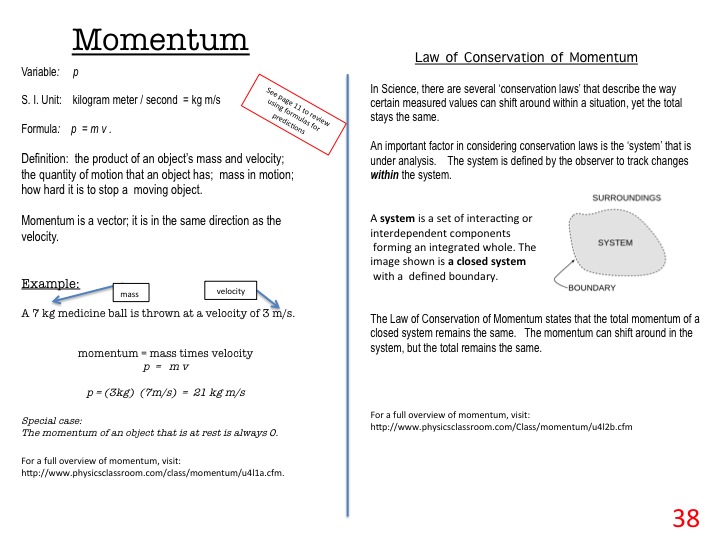 Law of Conservation of Cash
$ 30
Ben has $ 30.
 
He puts $10 in his front shirt pocket and $20 in his jeans pocket.
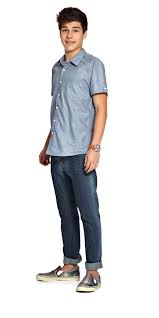 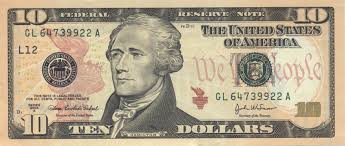 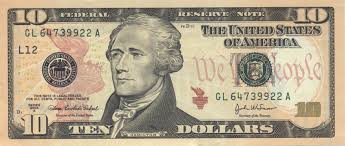 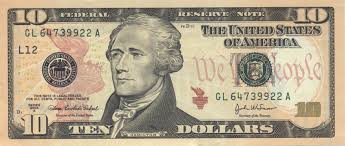 Law of Conservation of Cash
$ 30
Next, he puts all of his money in his jeans pocket.
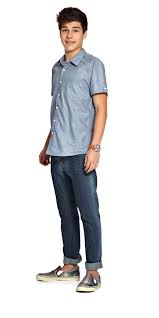 Ben is a closed system because his total $ stays the same even though it moves it around.
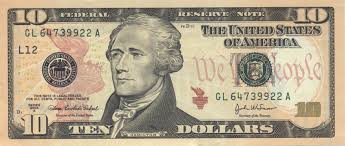 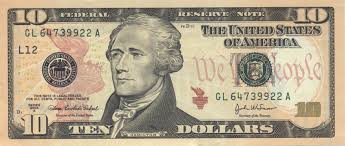 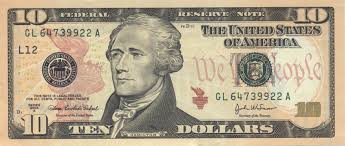 $ 30
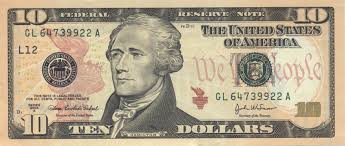 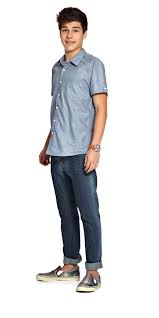 Ben’s dad offers him $10 for making good grades.
NO!
If he wants to remain a closed system, should he take it??
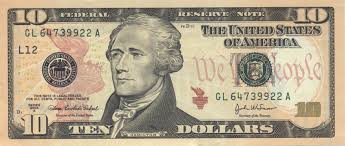 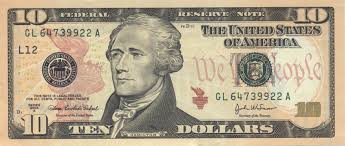 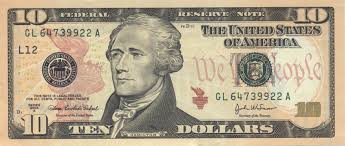 How is the Law of Conservation of Momentum helpful??
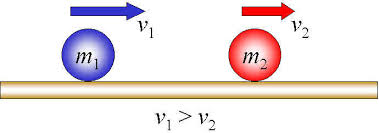 Explosions 
& Collisions !!
How does momentum get transferred
within closed systems?
Elastic
Inelastic
And Explosions!!
Collisions !!
How does momentum before an event compare to momentum after the event?
Momentum shifts around but total Momentum stays the same.
Momentum before =  Momentum after

p before =  p after
p   =  p ’
This is based on the Law of Conservation of Momentum and is based on a closed system.
p before =  p after
Explosion #2
Before
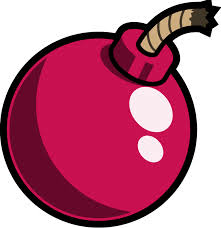 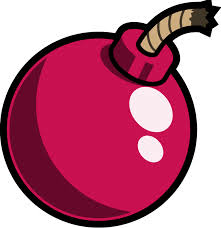 Vbefore = 0 m/s
p before =  p after
Explosion #2
p before =  0 kg m/s  =  pafter
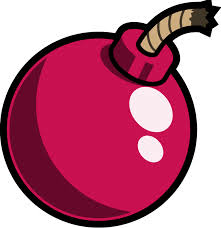 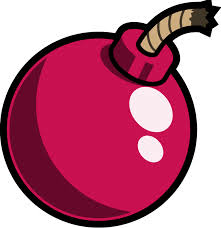 AFTER
1
2
p before =  p after
Explosion #2
pafter = 0 kg m/s
AFTER
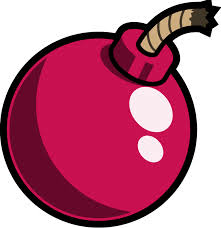 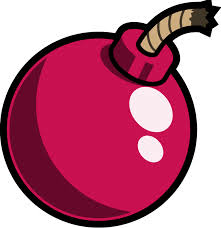 1
m1 =  60 kg
V1 =  -10 m/s

p1 ‘ = -600 kg m/s
2
p before =  p after
Explosion #2
pafter = 0 kg m/s
AFTER
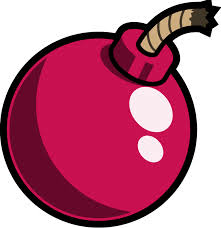 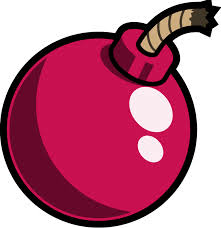 1
m2 =  30 kg
V2 =  ???????
m1 =  60 kg
V1 =  -10 m/s

p1 ‘ = -600 kg m/s
2
p2 ‘ = +600 kg m/s
p before =  p after
Explosion #2
pafter = 0 kg m/s
AFTER
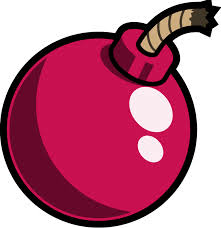 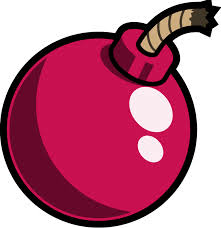 1
m2 =  30 kg
V2 =  +20 m/s
m1 =  60 kg
V1 =  -10 m/s

p1 ‘ = -600 kg m/s
2
p2 ‘ = +600 kg m/s
Explosion #1
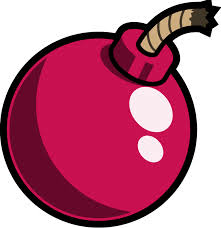 p before =  p after
Explosion #1
Before
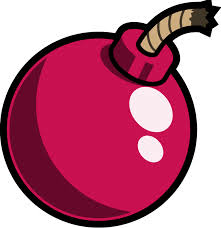 Vbefore = 0 m/s
p before =  p after
Explosion #1
p before =  0 kg m/s
Before
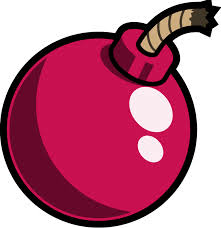 Vbefore = 0 m/s
p before =  p after
Explosion #1
p before =  0 kg m/s
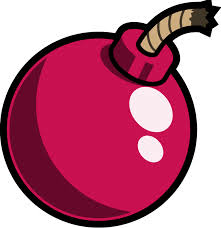 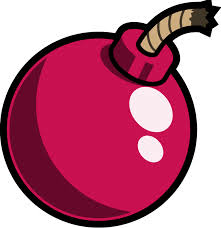 AFTER
1
2
p before =  p after
Explosion #1
p before =  0 kg m/s  =  pafter
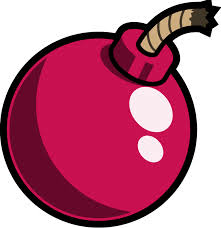 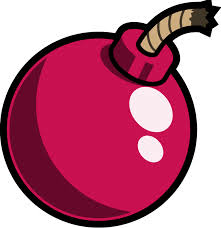 AFTER
1
2
p before =  p after
Explosion #1
p before =  0 kg m/s  =  pafter
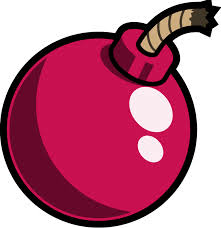 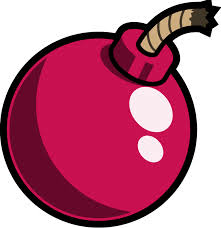 AFTER
1
2
Explosion #1
p before =  0 kg m/s  =  pafter
AFTER
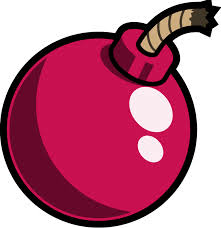 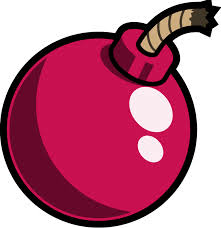 m1 =  30 kg
V1 =  -10 m/s

p1 ‘ = -300 kg m/s
1
2
Explosion #1
p before =  0 kg m/s  =  pafter
AFTER
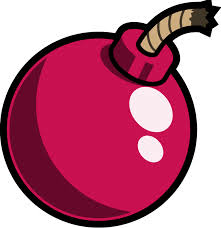 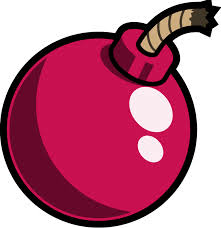 m1 =  30 kg
V1 =  -10 m/s
m2 =  30 kg
V2 =  ???????
1
2
p1 ‘= -300 kg m/s
p2 ‘ =  300 kg m/s
Explosion #1
p before =  0 kg m/s  =  pafter
AFTER
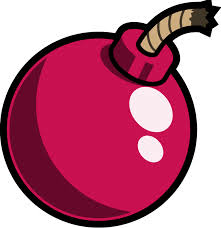 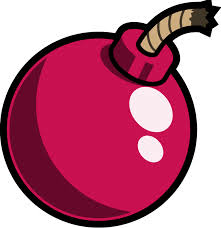 m1 =  30 kg
V1 =  -10 m/s
m2 =  30 kg
V2 =  10 m/s
1
2
p1‘ = -300 kg m/s
p2‘=  300 kg m/s
Summary
After an explosion, the sum of the momenta of each shard equals 0 if the bomb was at rest when it exploded. 
If the bomb was moving, the the sum of the momenta of each shard equals momentum of the bomb prior to it’s explosion.